Méditation Genèse 4, 1-15 Caïn et Abel
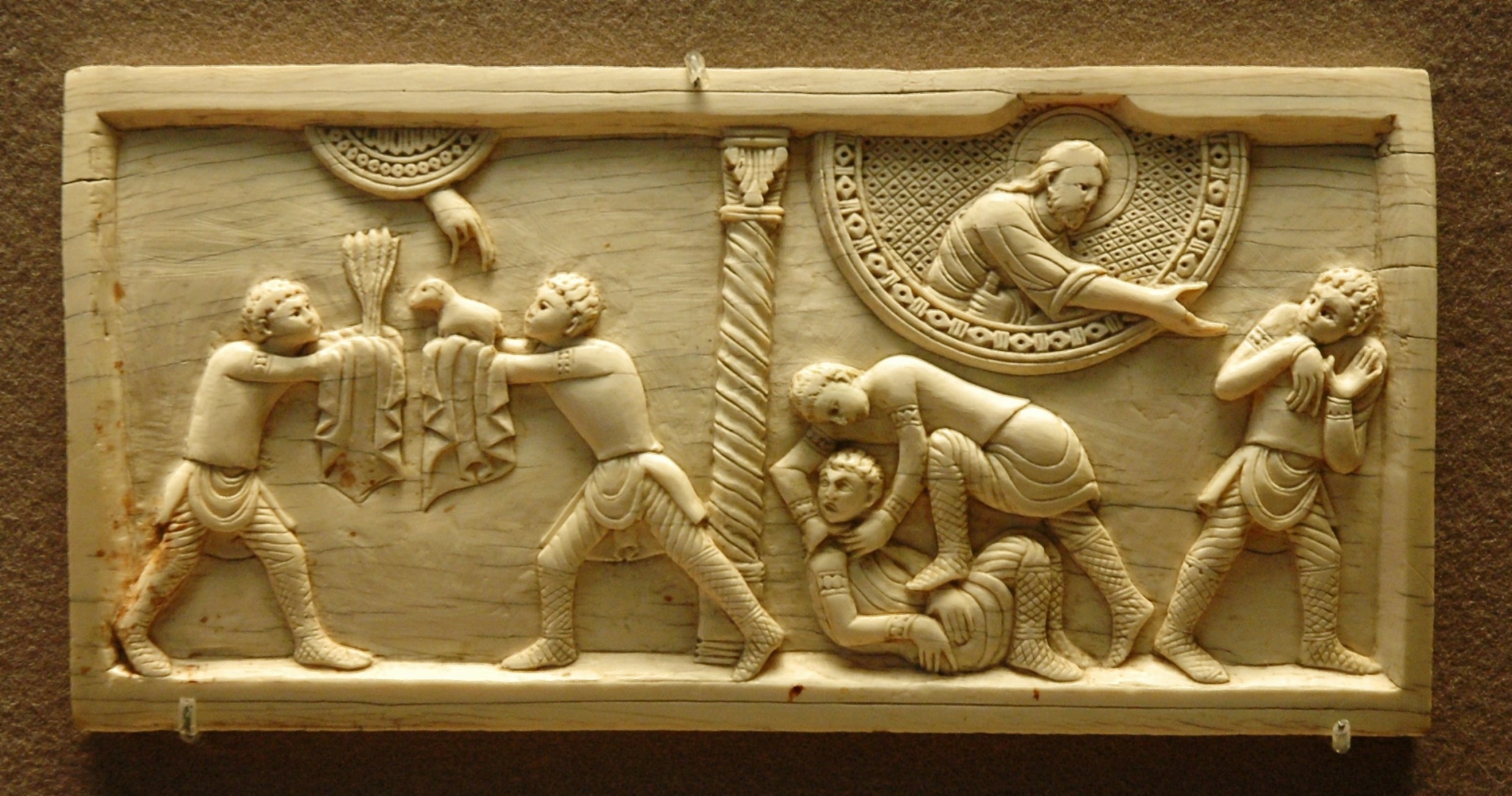 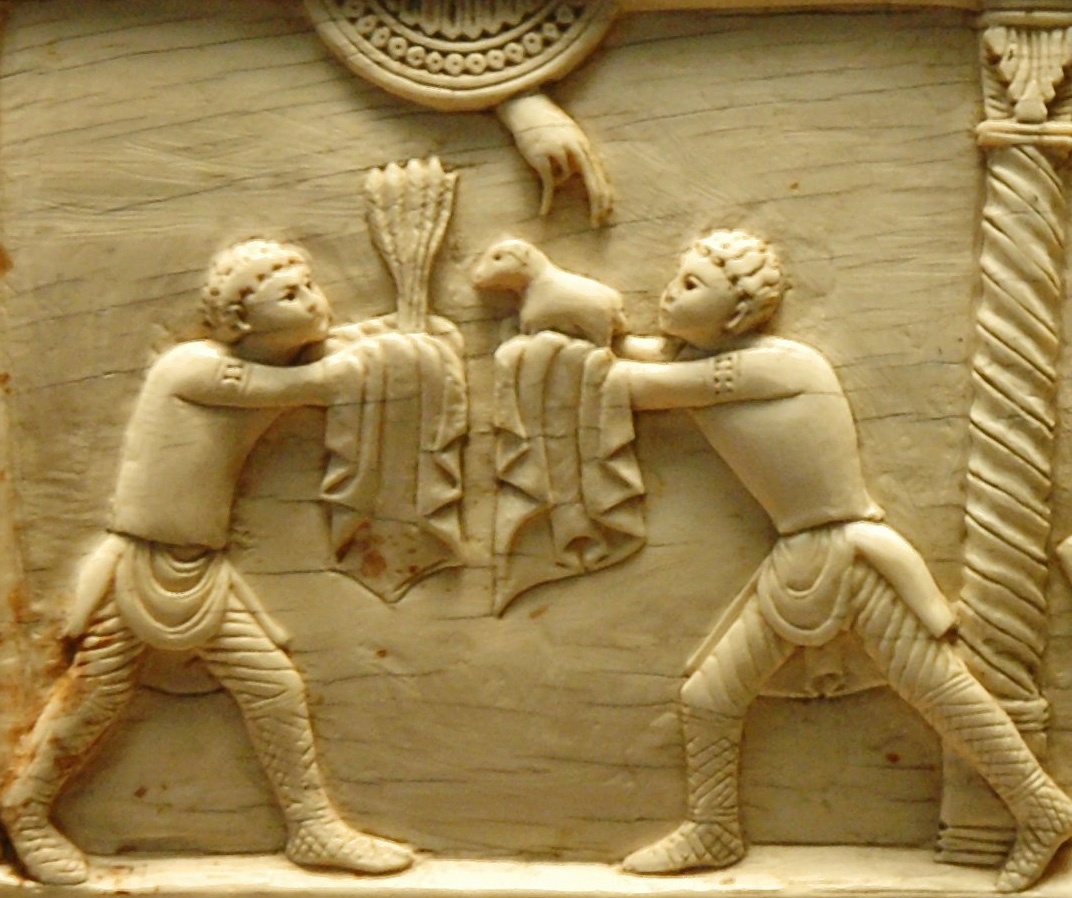 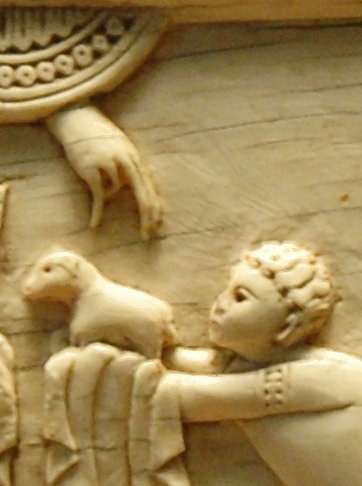 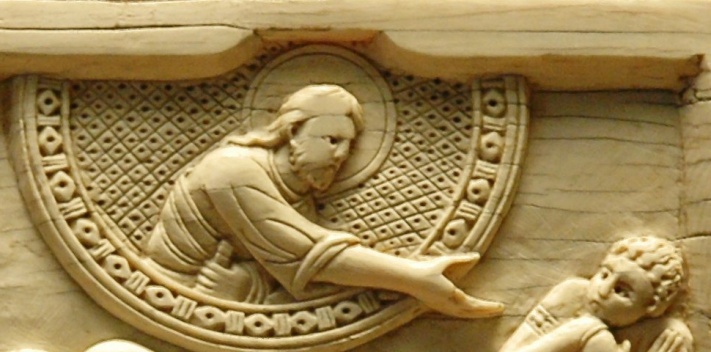 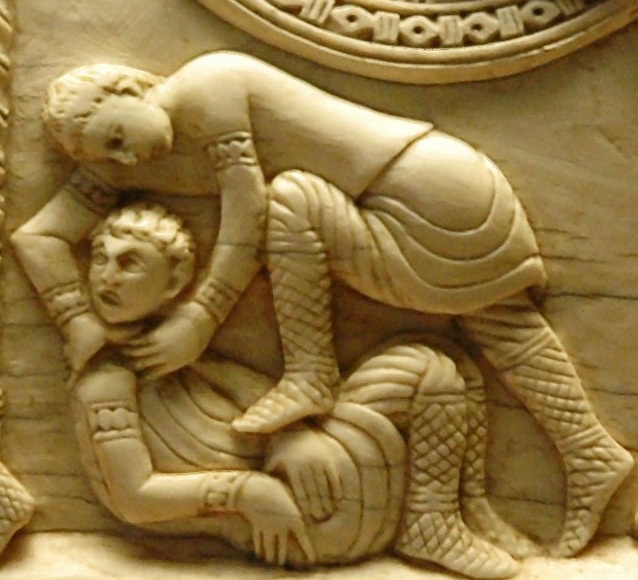 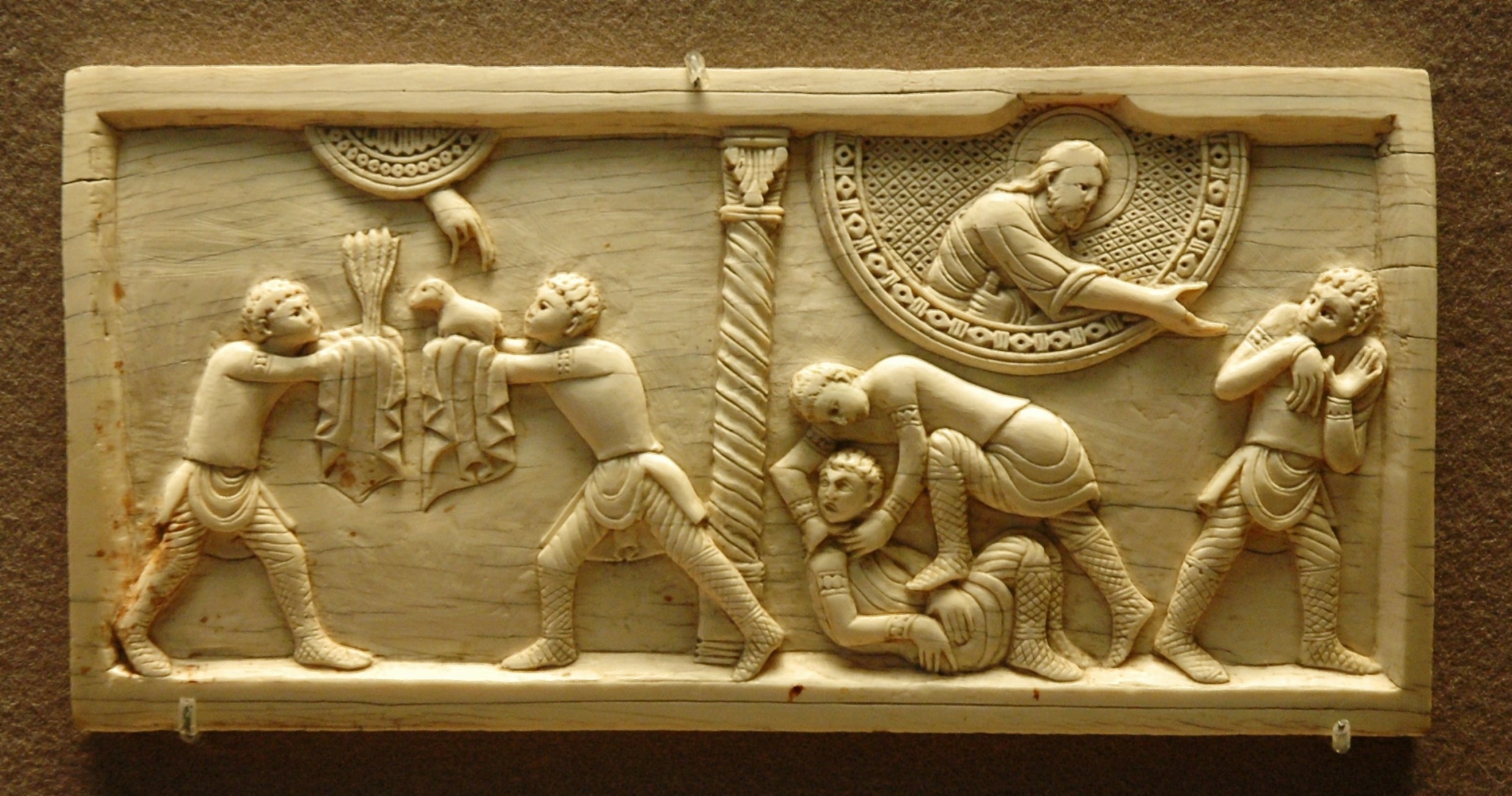 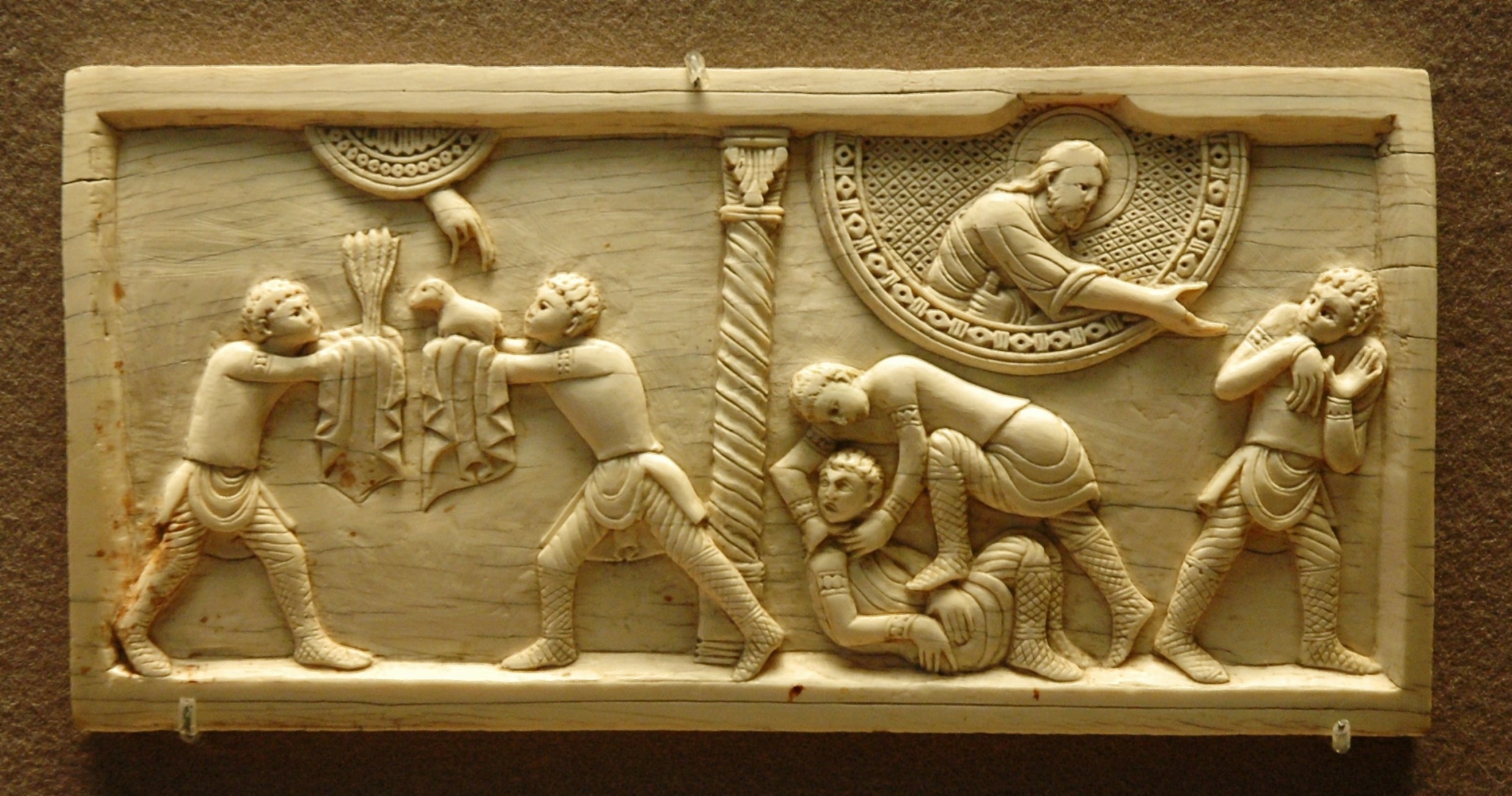 Réalisation Catéchèse Par la Parole 
Plaque d’ivoire - Sacrifice de Caïn et Abel 
Provenance probable d’un ambon 
Cathédrale de Salerne  
11ème siècle
Photo: Jastrow  2005 via Wikimedia Commons 
Commentaire Musée du Louvre
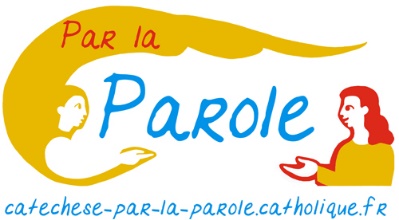